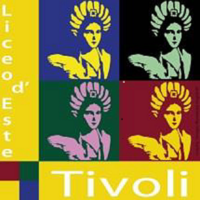 Liceo Isabella D’Este di Tivoli Liceo Linguistico, Liceo delle Scienze Umane, Liceo Economico Sociale
Scienze umane
(Pedagogia, Sociologia, Psicologia, Antropologia, Metodologia della ricerca)
approfondimento tipologie educative, relazionali e sociali
attenzione ai processi formativi
utilizzo di metodologie relazionali e comunicative
applicazione di modelli teorici a contesti reali
sviluppo di competenze in ambito pedagogico-educativo
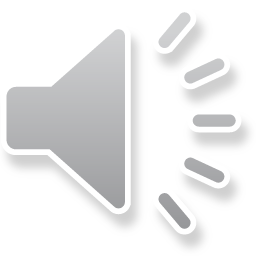 Materie Curriculari Liceo Scienze Umane
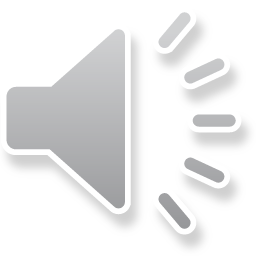 Diplomi universitari
Accesso universitario a facoltà di indirizzo
D.U. Educatore comunità infantili
D.U. educatore di comunità
Scienze dell’educazione
D.U. in servizi sociali
D.U. educatore professionale
Psicologia
Sbocchi professionali
Servizi socio-sanitari
 e assistenziali
Sociologia
Settore della formazione
Settore dell’intervento riabilitativo e rieducativo
Scienze della comunicazione
Lettere e filosofia
Attività legate all’educazione
Attività ludico-espressive e di animazione
Scienze della comunicazione
Professioni socio-sanitarie
Settore della comunicazione, del marketing e dell’organizzazione del lavoro
Infermieristica
Logopedia
Fisioterapia
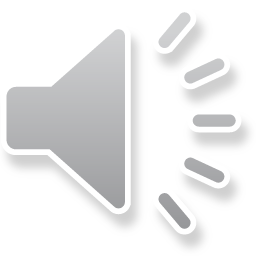 Perché scegliere il Liceo delle Scienze Umane?
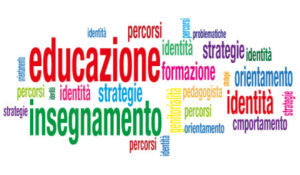 insegnante
educatore
psicologo
relazioni umane e sociali
formazione di altre persone
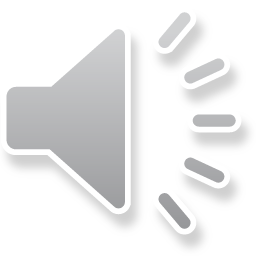